Strategic Development Plan (SDP) for the INTOSAI Framework of Professional Pronouncements (IFPP)
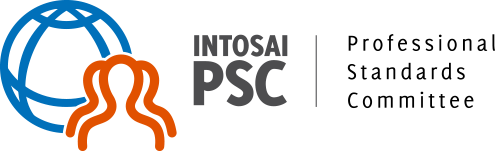 2017-2019 – period for the migration from the old framework to the IFPP

Explanatory video about the migration - https://www.youtube.com/watch?v=vetBdpNCIM0&t=1s

SDP – main focus in implementing the migration

Status of SDP projects - http://www.psc-intosai.org/en_us/site-psc/standard-setting/strategic-development-plan-sdp/sdp-2017-2019.htm
Projects – current SDP
New ISSAI 200 (Financial Audit Principles)
Guidance on Financial and Compliance Audit
Guidance on Combined Audits
Consolidation, improvement and allignment with ISSAI 100 of Guidance on Internal Audit, Internal Control, Privatization, IT Audit, Public Debt and Disaster Management
Projects – current SDP
Guidance on Public Procurement Audit

Guidance on Audit of Key National Indicators

Prounouncement on Jurisdictional Activities of SAIs
Projects in different stages of development

New way to work in standard-setting – phase of adjustments 

	. New Due Process
	. New Actor: FIPP – quality and consistency of the pronouncements
	. Cross-cutting projects
New SDP (2020-2025)
More carefully prepared

Broad consultation 

Consultation under way

To be approved by GB 2019
THANK YOU


Rafael Lopes Torres
PSC Project Manager
psc@tcu.gov.br
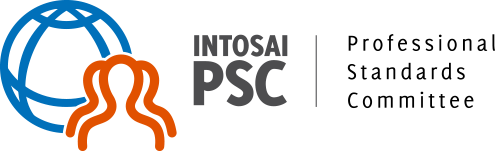 [Speaker Notes: In case of any doubts, don´t hesitate in getting in touch with us.]